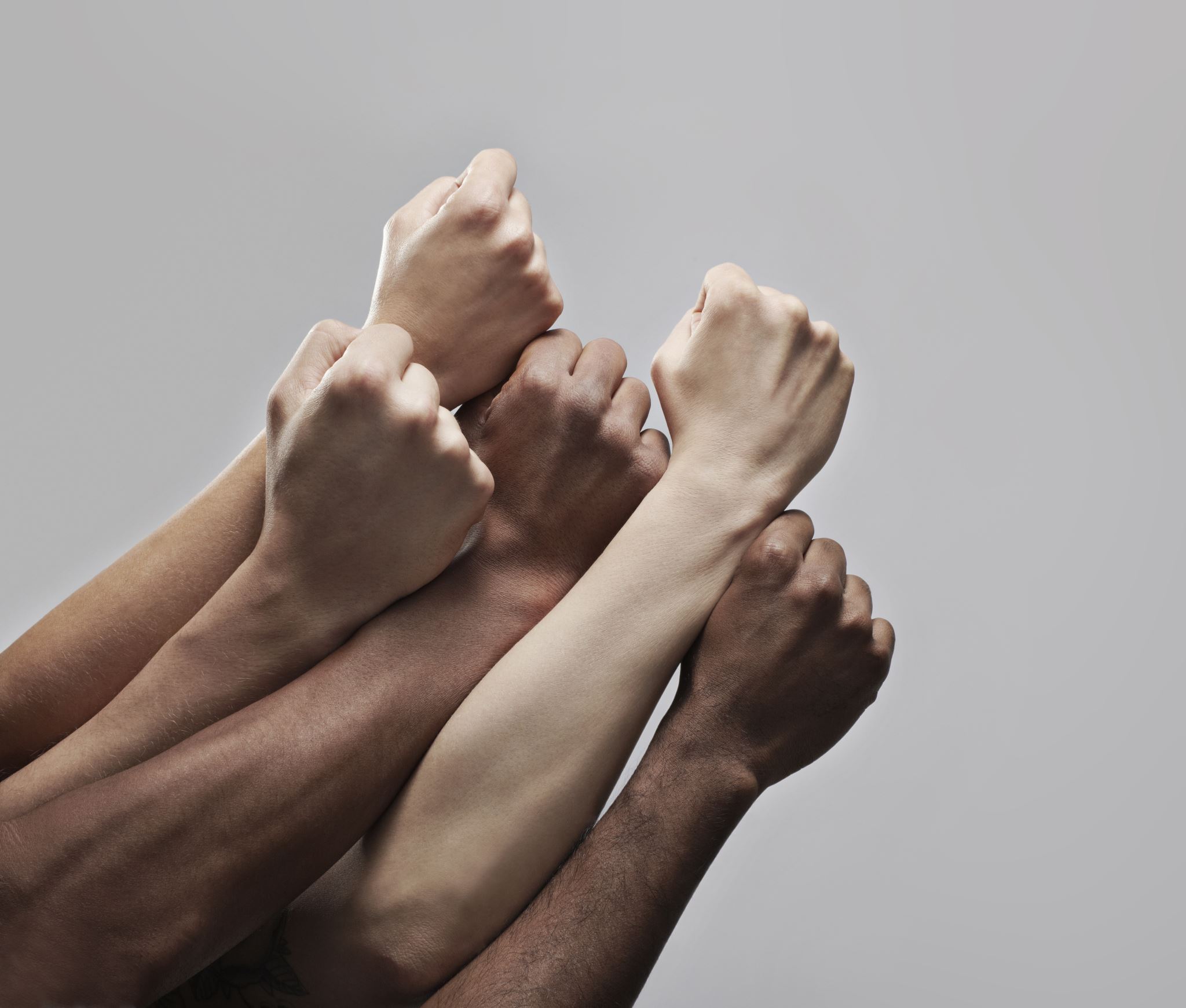 The Fight of Our Lives
Ephesians 6:10-18
A) OUR ENEMY’S NAME
I. OUR ENEMY IN THIS FIGHT
DEVIL 
“SLANDERER” 
“ACCUSER”
A) OUR ENEMY’S NATURE
I. OUR ENEMY IN THIS FIGHT
1. HE IS A SHREWD ENEMY
“BE ALERT AND OF SOBER MIND. YOUR ENEMY THE DEVIL PROWLS AROUND LIKE A ROARING LION LOOKING FOR SOMEONE TO DEVOUR.”1 PETER 5:8 NIV
A) OUR ENEMY’S NATURE
I. OUR ENEMY IN THIS FIGHT
1. HE IS A SPIRITUAL ENEMY
A) THE SOURCE OF OUR ENERGY
II. OUR ENERGY IN THIS FIGHT
B) THE SCOPE OF OUR ENERGY
II. OUR ENERGY IN THIS FIGHT
“Now to him who is able to do immeasurably more than all we ask or imagine, according to His power that is at work within us.”Ephesians 3:20 NIV“If you can?” said Jesus. “Everything is possible for one who believes.” Mark 9:23 NIV
C) THE STRENGTH OF OUR ENERGY
II. OUR ENERGY IN THIS FIGHT
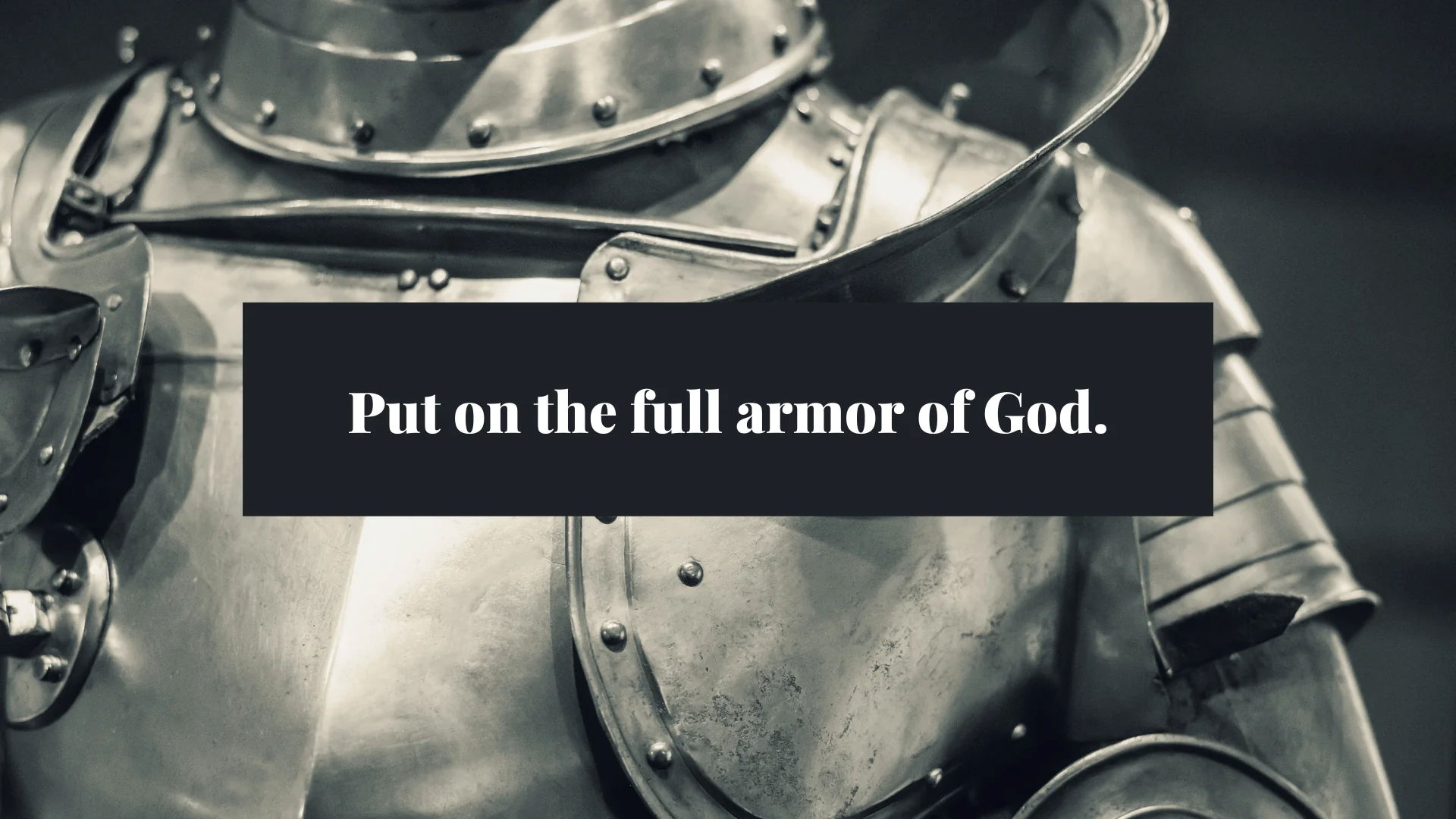 III. OUR EQUIPMENT IN THIS FIGHT
A) EQUIPMENT THAT IS DESIGNED TO DEFEND
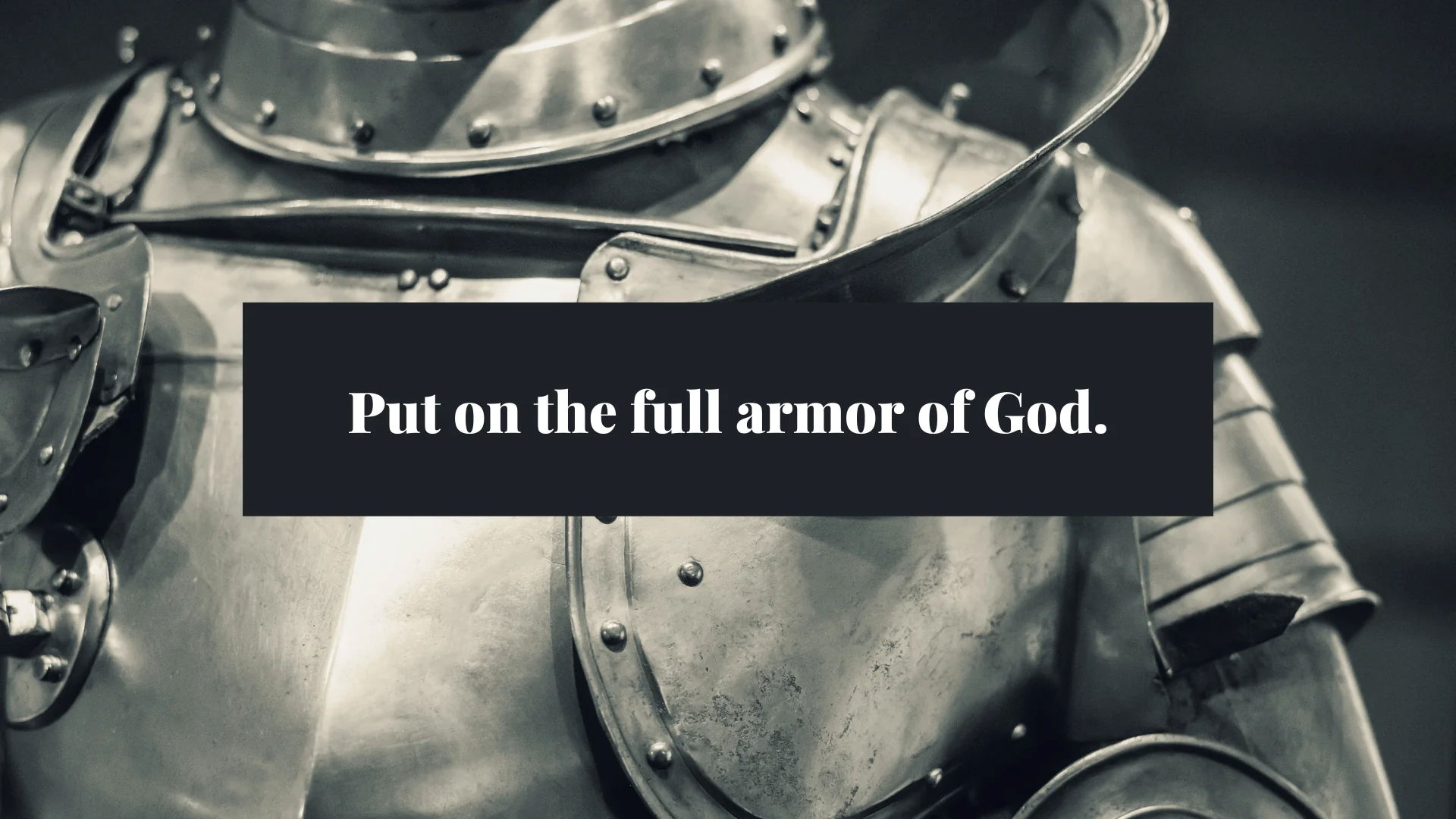 III. OUR EQUIPMENT IN THIS FIGHT
B) EQUIPMENT THAT IS DESIGNED TO DEFEAT
SPIRITUAL WARFARE..